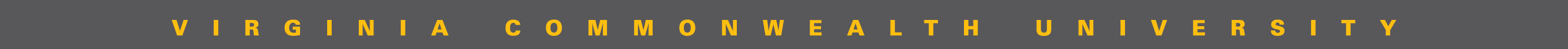 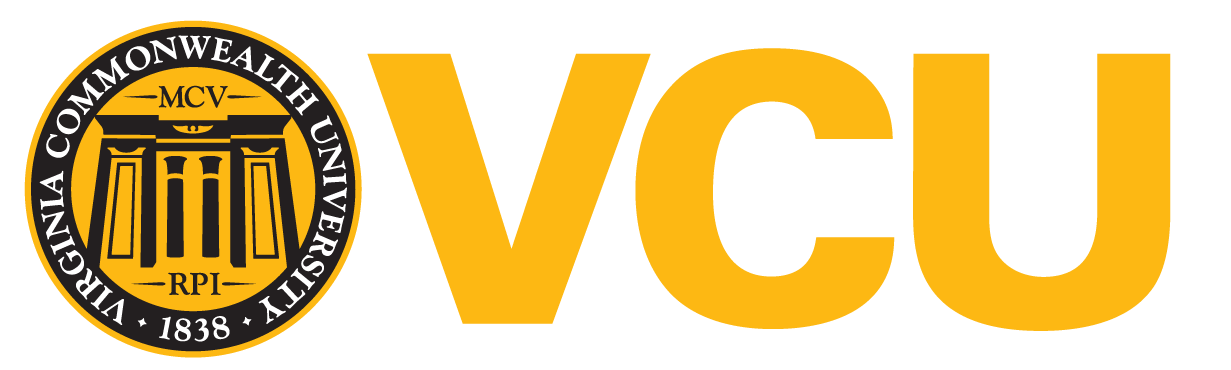 Center for the Study of Biological Complexity
Targeting Cancer Metastasis Through Inhibiting Crucial Metabolic Enzyme
Lucas Rizkalla
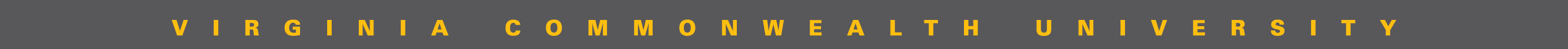 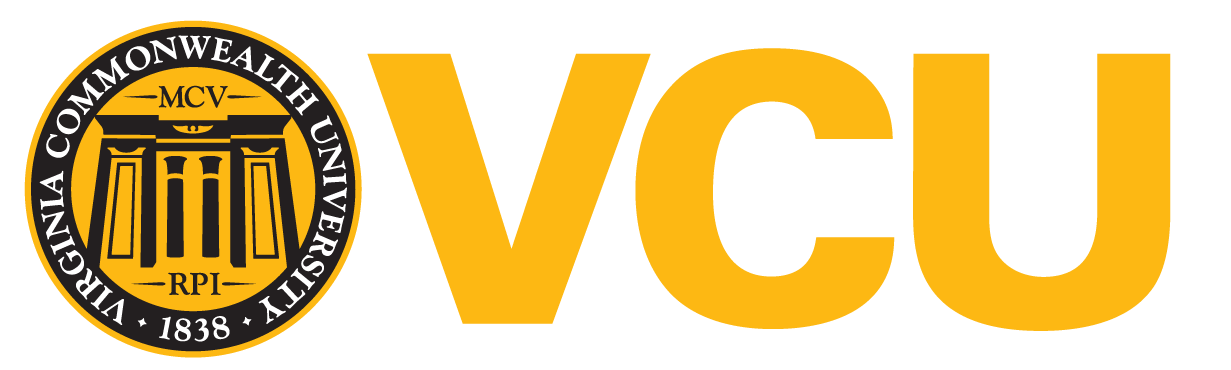 Center for the Study of Biological Complexity
What are some limitations to current cancer therapies?
Drug resistance


Toxicity to healthy cells


Metastasis
Responsible for 90% of cancer mortality!
[Speaker Notes: Cancer no longer responsive to chemotherapy
Difficult to target just cancer cells]
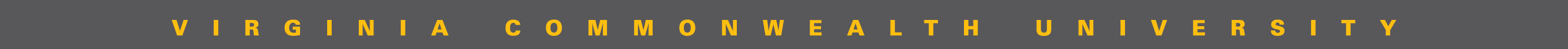 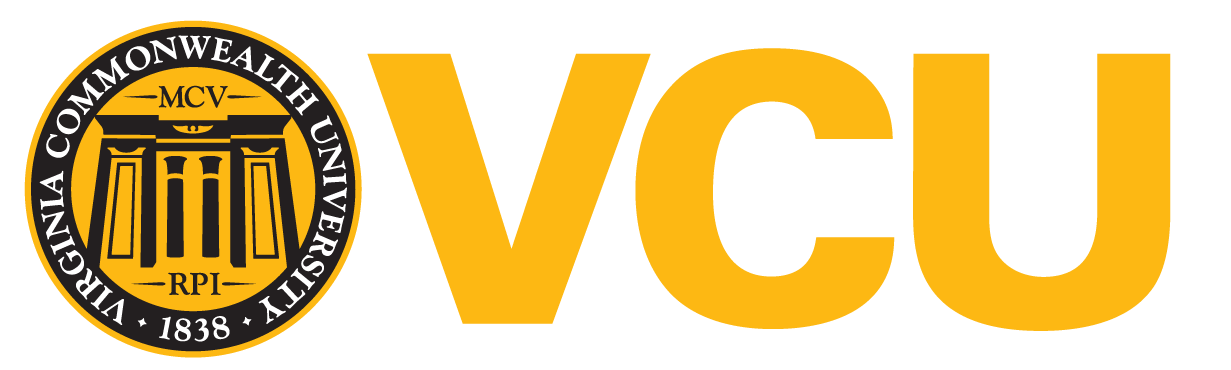 Center for the Study of Biological Complexity
How do cancer cells become metastatic?
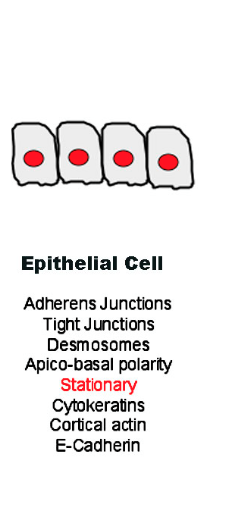 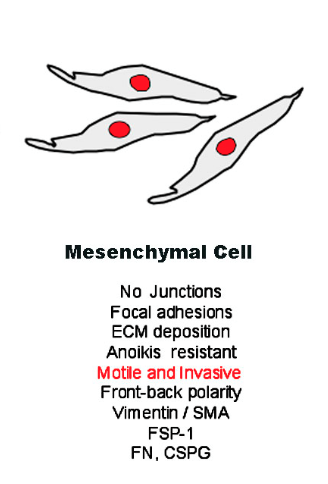 Stationary
Motile and Invasive
Figure 2. The metastable cell phenotype. Lee et al. (2006)
Figure 2. The metastable cell phenotype. Lee et al. (2006)
Target Cancer Metabolism
[Speaker Notes: How does cancer become metastatic? Undergoes specific cell-type transition called epithelial-mesenchymal transition. Epithelial cells are more stationary while mesenchymal cells have more motile and invasive properties, able to travel throughout the body and differentiate improperly. Reversing this transition is crucial to prevent metastasis and stop cell proliferation]
Cancer Cell
glucose
 
 
 
 

pyruvate
Normal Cell
glucose
 
 
 
 

pyruvate
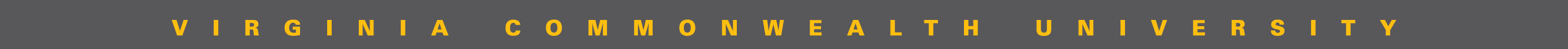 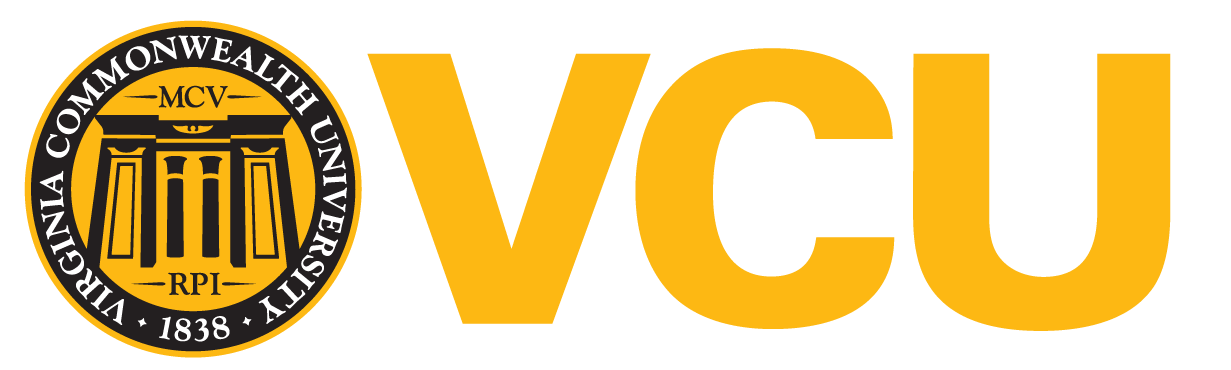 Center for the Study of Biological Complexity
Glycolysis
Glycolysis
biosynthesis
Pyruvate Dehydrogenase
PDH
lactate
Pyruvate Dehydrogenase Kinase
acetyl-CoA
acetyl-CoA
Citric Acid Cycle
metastasis
Citric Acid Cycle
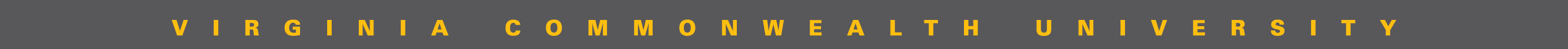 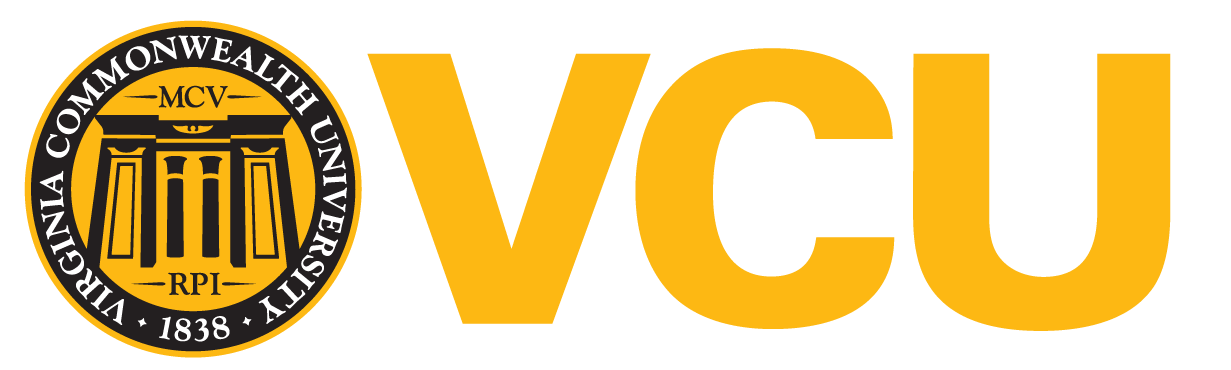 Center for the Study of Biological Complexity
Inhibiting PDK1 should disrupt cell metabolism to induce mesenchymal-epithelial transition
Zhang et al. (2016): PDK1 inhibition
Taikashi et al. (2016): Cell-type transition

Introduced reprogramming factors (proteins)
Measured expression of signature genes
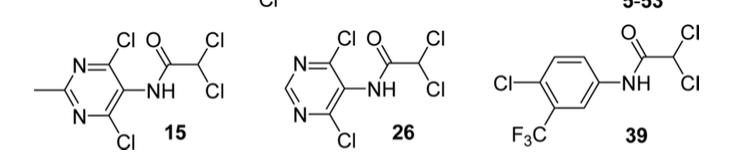 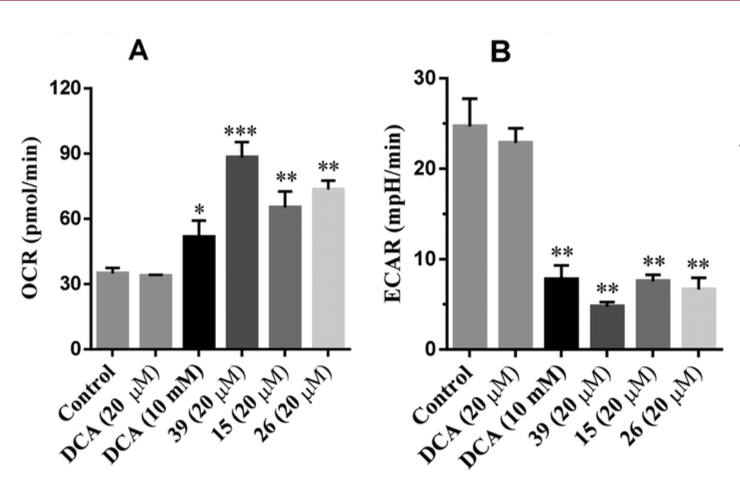 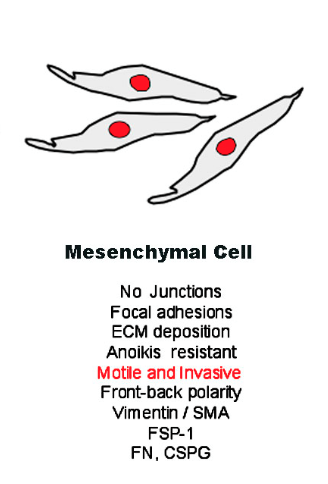 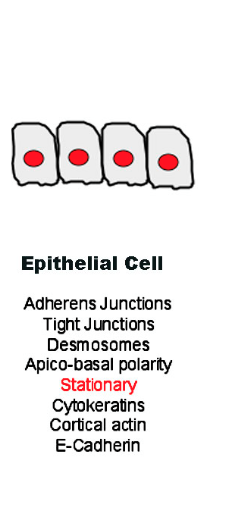 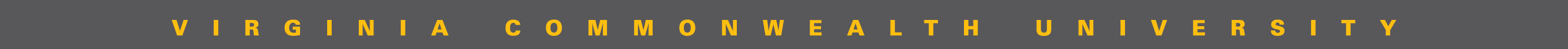 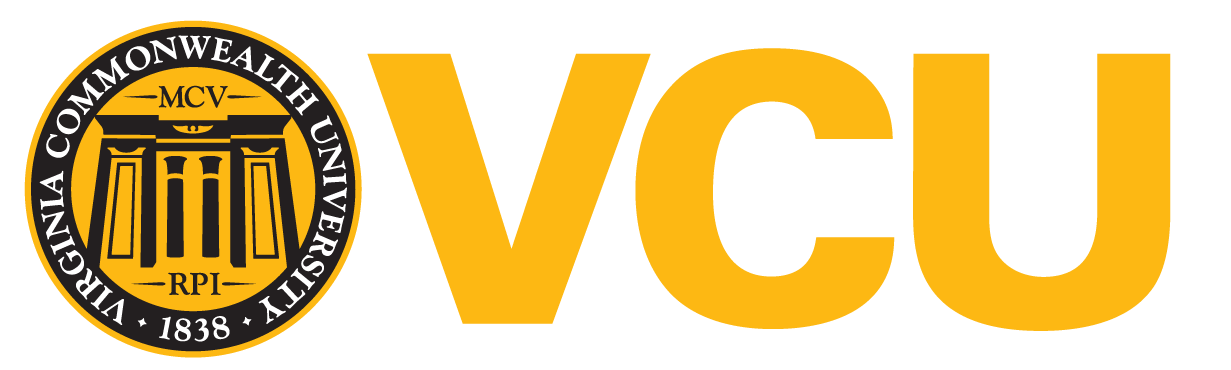 Center for the Study of Biological Complexity
Will inhibiting PDK1 induce a mesenchymal-epithelial transition?
Induce cancer cell (HPDAC) to mesenchymal cell type
Treatment
Negative Control
Introduce known PDK1 inhibitor
Introduce non-PDK1 inhibitor
Measure expression of signature genes
Measure expression of signature genes
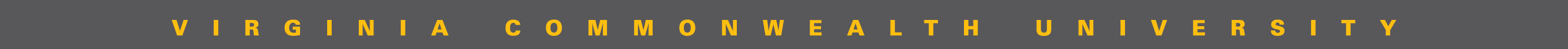 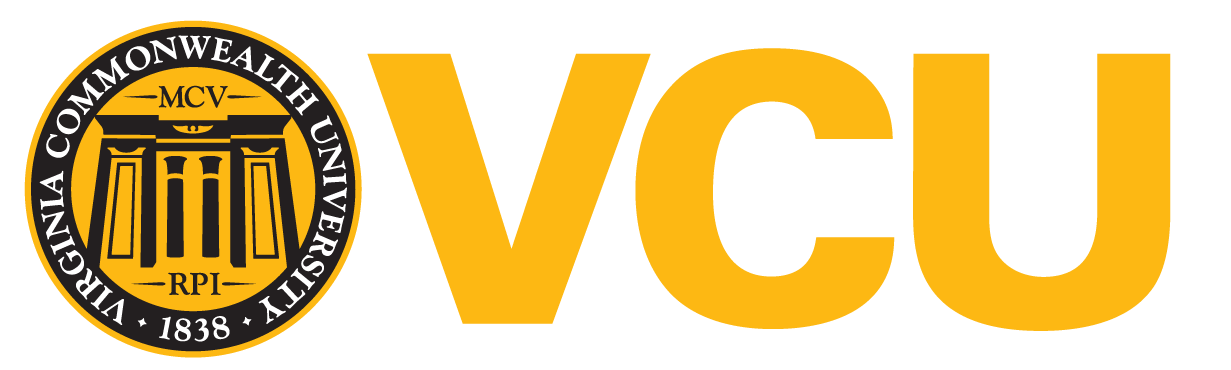 Center for the Study of Biological Complexity
Real-time qRT-PCR
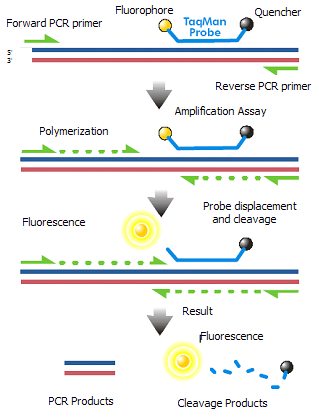 PCR
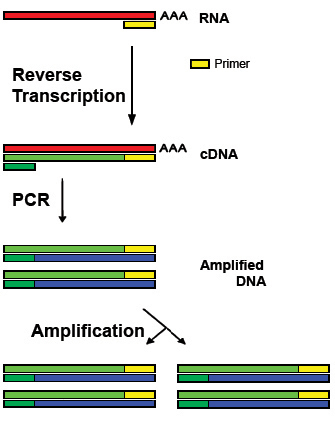 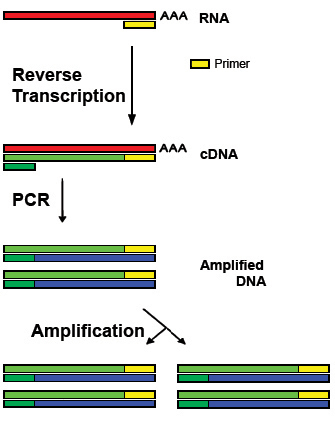 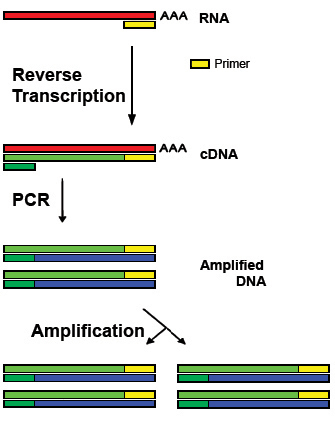 https://en.wikipedia.org/wiki/Reverse_transcription_polymerase_chain_reaction
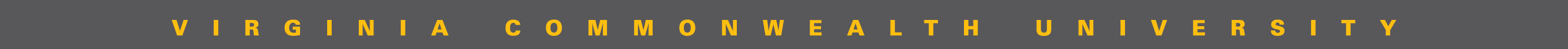 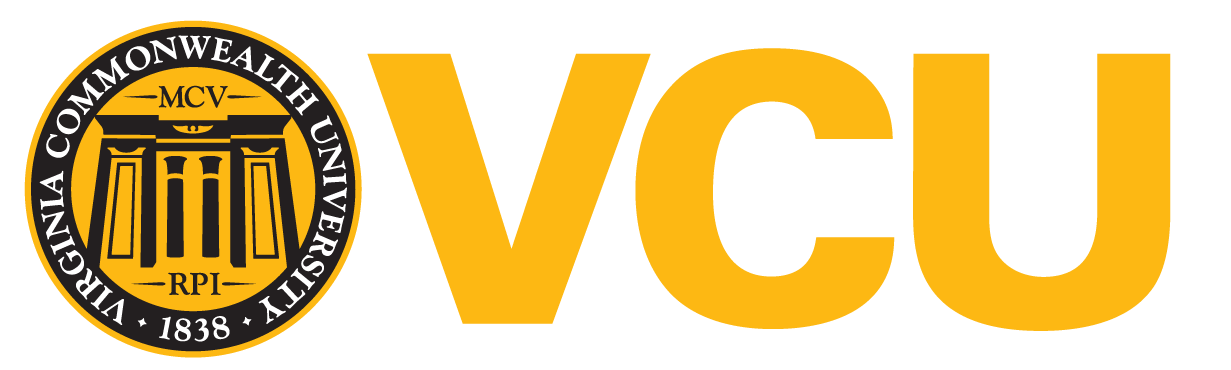 Center for the Study of Biological Complexity
Hypothetical results of real-time qRT-PCR
Negative Control
Treatment
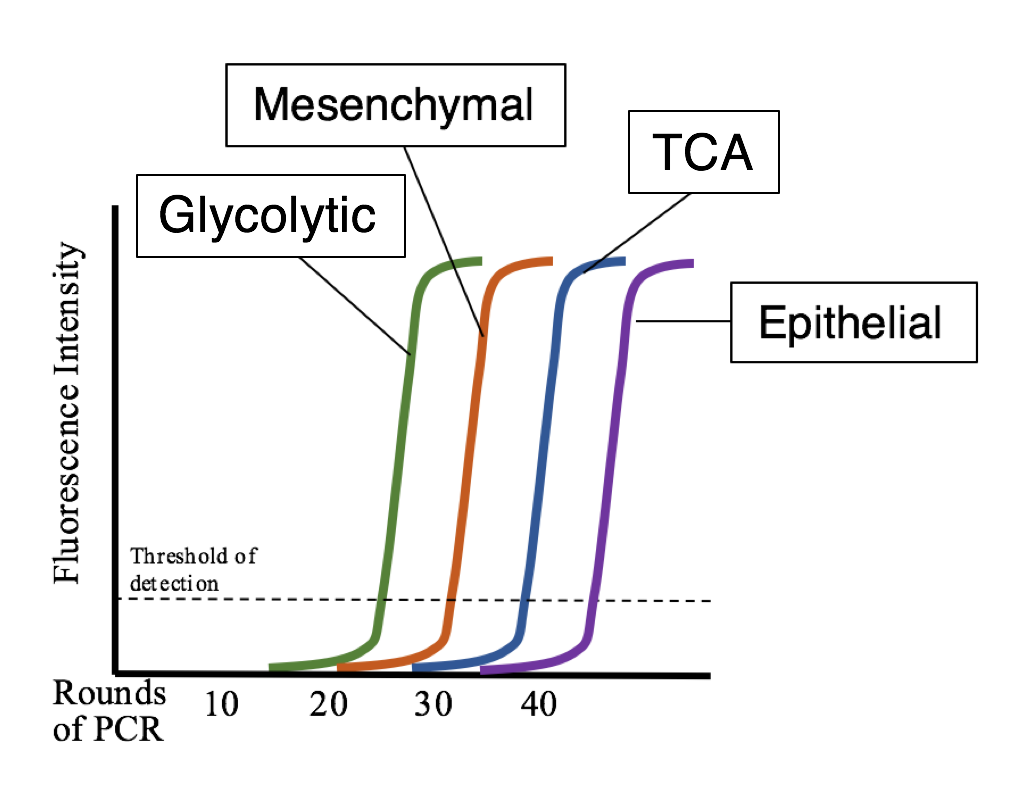 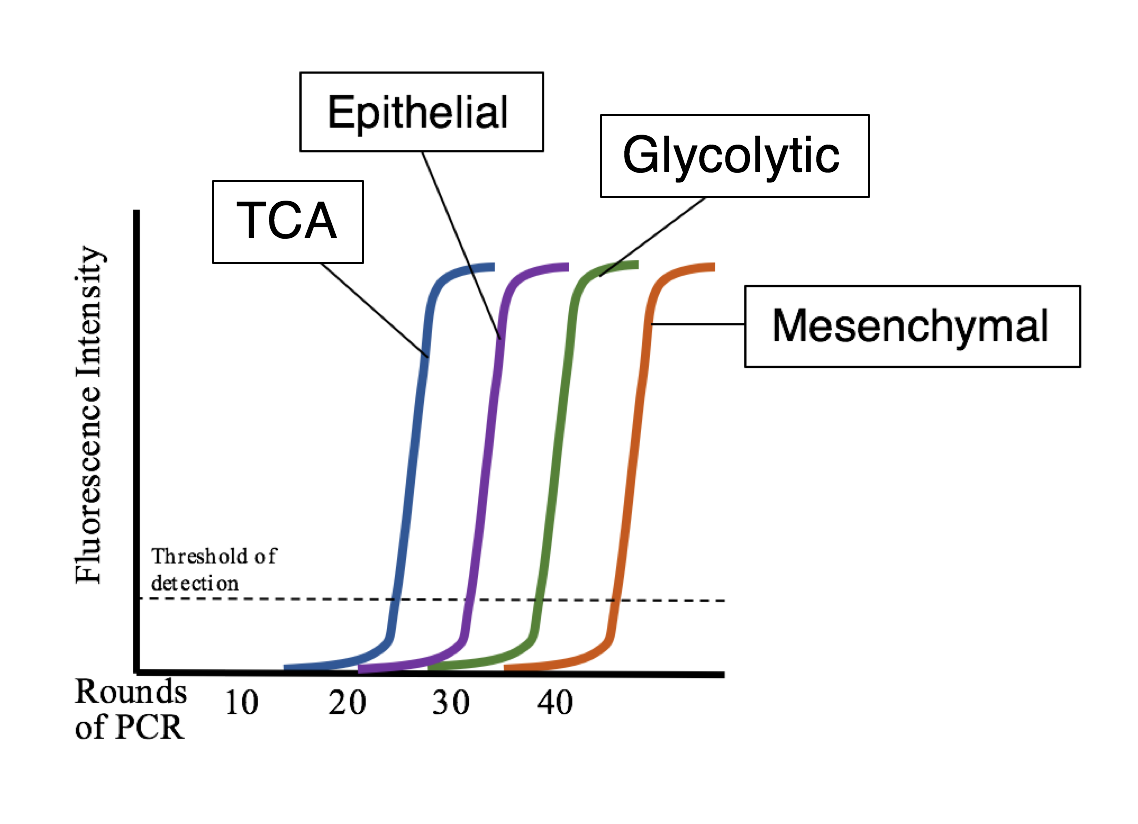 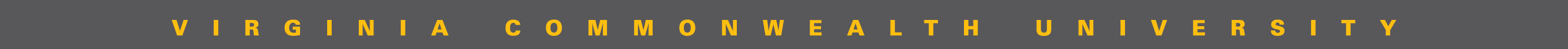 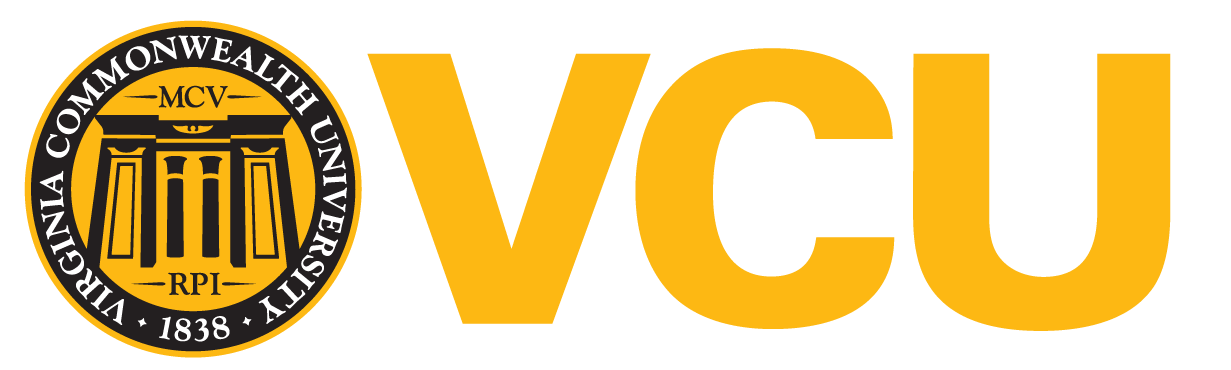 Center for the Study of Biological Complexity
Given the expected results:
PDK1 inhibition correlated to reversing cell-type

Alternative results?
Progress research in preventing metastasis

Novel anticancer therapy!
[Speaker Notes: No correlation-Confirm with different signature genes
No PDK1 inhibition-Western blot for inhibition assay
Apoptosis-Wouldn’t be bad]
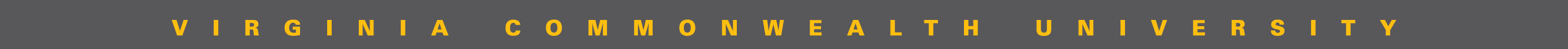 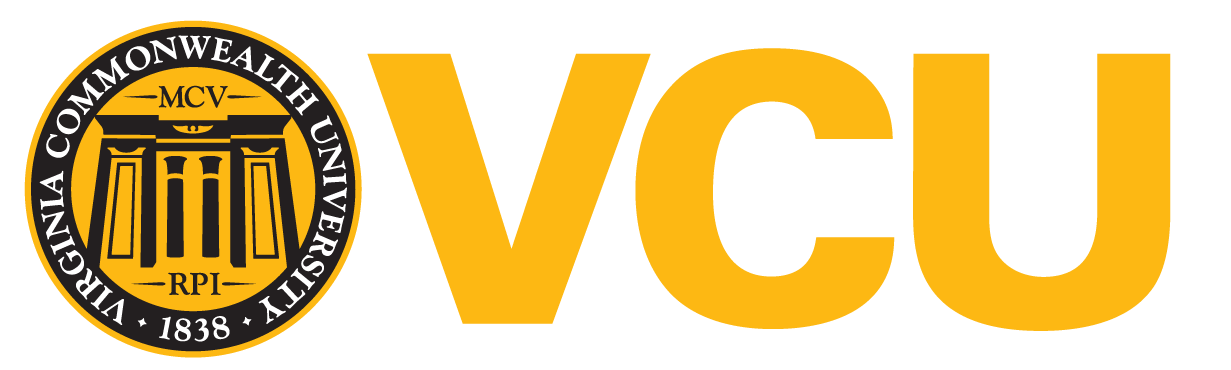 Center for the Study of Biological Complexity
Questions?